高中数学新课程理论与教学实践的思考
（一）新课程标准制定的社会背景
科学发展，必须学会学习
   技术剧变，必须学会创新
   经济互融，必须学会合作
   职业转换，必须学会适应
   文化变迁，必须学会选择
当今科学技术高速发展世界经济互相融合整个社会多极化多样化的社会大背景下，我们如果还墨守成规只能被时代远远的抛在后边！因此，整个社会必须快速动员起来，积极投入到经济、政治、文化、军事、教育等社会事业当中来！一切事业发展的先决条件就在于科学文化技术的先进程度，教育的先进程度决定了科学技术的发展！只有改变教育的现状，培养出更多善于思考、善于发现、善于钻研、善于合作、善于奉献的高水平的建设人才是社会发展的必然要求。新课程标准的制定就是为了达到这样的培养目标。
（二）、普通高中培养目标的定位：社会化、素质化、个性化
社会化——社会生活知识，行为规范，价值理念，理想目标；
社会化——社会生活知识，行为规范，价值理念，理想目标．
素质化——自觉的社会责任感与爱国主义精神，初步的全球意识与国际视野，终身发展所必备的文化科学知识与技能，批判思维与创新精神，人生规划能力，创业意识与敬业精神以及健全的身体心理素质；
个性化——积极的人生态度，坚强的毅力，坚定的意志，丰富的情感，浓厚的兴趣，独特的好奇心，强烈的进取、开拓、创造精神．
（三）对数学价值的认识
数学思想对于人类进步和社会发展的重要影响；数学是探索自然现象、社会现象基本规律的工具和语言；纯粹数学的重要作用：向学习者提供参与社会生活与建设必要的数学基础知识和基本技能；向学习者提供必要的智能训练和思维工具，提高思维水平；向学习者展示并使其认识数学在人类社会发展中的独特而重要作用；为学习者提供提出问题、思考问题、解决问题的机会。
（四）社会对数学的需求
数学素养是一种基本的文化素养；普通大众在生活、工作中需要数学社会的进步与科学的发展离不开数学；人的终身教育和发展离不开数学
（五）社会对人的素质需求提高了
会学习的人，会思维的人，会创造的人；会选择的人，会设计的人，能适应的人，会合作的人，有责任的人；富有个性的人，富有情感的人，富有道德的人；促进自我概念的发展，促进人类文化的发展。人是通过自我建构的，人是在社会中完成学习的。
（六）数学观念的变化
（1）应用广泛，计算机－建模，数学是交流信息、解决问题的有效工具；2）数学的学习过程充满探索和创造 (波利亚)；数学是一种语言（交流），数学是一种文化（人的素养）；4）数学有巨大的教育作用: 理性精神，意志毅力，有条理的思考，责任心，自信心，科学态度，探索创新，良好习惯…
（2）大众数学：人人都要学习到必要的，自身需要的数学。
（3）素质教育，以人为本。 “数学教育不是让人为数学服务，而是要让数学为人服务”； “数学教育不是数学的教育，而是通过数学进行教育，数学是教育的一种途径”
（七）教与学的理解发生了变化
数学教学从传授知识的传统模式转变到以激励学习为特征的、以学生为中心的实践模式.《人人关心美国教育的未来》传统的数学课程内容“难、繁、偏、旧”，过于注重知识本身；课程评价过分强调甄别与选拔的功能忽视了数学对人的思维产生的深远影响。
新课程标准指出：“数学在人类理性思维和促进个人智力发展的过程中发挥着独特的、不可替代的作用。数学是人类文化的重要组成部分，数学素质是公民所必须具备的一种基本素质。”
“数学教育在发展和完善人的教育活动中、在形成人们认识世界的态度和思想方法方面、在推动社会进步和发展的进程中起着重要的作用。”
（八）、几点思考
1、与时俱进谈双基
2、培养学生数学思维
3、发展以学生为主体的课堂教学
4、注重信息技术的使用
5、注重体现数学的文化价值
（八）、几点思考
1、与时俱进谈双基
（1）传统的双基终极目标是知识，是技巧．我们认为双基的终极目标是过程、载体. 通过双基的学习与训练，使学生获得能力、解决问题的思想方法，学会研究方法，从而上升到思想层面. 通过数学学习，学生有灵性，会思考，着眼于怎样让学生学会思考。
（2）注重网络节点，精选典型习题，形成不同层次；
（3）双基是循序渐进的，有层次的。
（4）必须摒弃“新课程标准新教材与旧课程标准只是换汤不换药，本质不变”的错误观念。
（八）、几点思考
2、培养学生数学思维
（1）要有问题（怎样提出问题）.
   问题是数学的心脏。学生必须学会提出问题，面对一个情景，勇于且善于抓住本质，提出核心问题。这是最重要的素质。尤其要准确把握数学定义。
（2）怎样解决问题（研究方法）；
（3）解决问题之后要升华（反思）；
  发展数学思维是数学教育的核心，暴露数学思维过程是数学教学的重要原则。
（八）、几点思考
3、发展以学生为主体的课堂教学
    什么叫主体，所有教学都归结为两个字：主动.  学生主动学习是最终的目标.  教师必须为学生主动学习提供空间，教师就是为学生设计一个主动思维的舞台，而不只是提供主动获取知识的机会. 知识不是目标，而是通过知识的获得过程，使学生形成科学的思维方式，使学生获得研究方法.  教师教学理念必须转变.
（八）、几点思考
4、注重现代信息技术的使用
    技术与课程是融合的. 技术是利于学生学习的，计算机是一种现代文化，技术不是仆人，而是亲密伙伴. 运用技术去探究、发现数学. 计算机的使用是促进学生思维，恰当运用计算机，减少计算量.  现在的问题是信息量大了，却没有思维或思维少了.
（八）、几点思考
5、注重体现数学的文化价值
   学生的数学活动实际上是文化传承，文化是社会的传承，不是生物传承.  学生在学习时，本身就是文化传承.  学生学习数学不仅学习知识，而且要学习观念、精神、行为规范、价值观念.  现在要突出思想方法，实际上是从数学文化层面来追求数学的更高境界。
（九）一个值得思考的问题
我们在课堂教学中所做的一切终究是为了什么？
邯郸市“五动课堂”
学生主动：主动预习、主动倾听、主动研修、主动达成
教师灵动：目标机动、环节灵动、呈现生动、引领能动
师生互动：主动对话、及时指导、机智点拨、民主和谐 
课堂生动：资源广博、实施生动、内容丰实、评价多元
思维跃动：以爱促思、思维活跃、特质彰显、主动创新
解法一（方程形式）
解法二（方程形式）
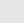 解法三（函数形式）
解法四（向量形式）
所以，向量
的方向相同模为1，
解法五（导数形式）
通过对例题的一题多解的分析，我们知道提高数学解题策略的第一要义是理清数学本质，利用好知识转化，运用好数学思想，多角度的分析问题，要善于观察、善于联想、善于转化。把函数与方程思想、数形结合思想、分类讨论思想、转化（化归）思想等数学思想与观察与分析、概括与抽象、分析与综合、特殊与一般、类比、归纳和演绎等思维方法相结合才能使解题技巧得以提高。一题多解是锻炼数学思维方式和提高解题策略的有效重要途径。
谢谢您的耐心   欢迎批评指正！